Chapter 19
Visual
Merchandising
Section 19.1
Visual Merchandising
Learning Objectives
19.1-1 Describe visual merchandising. 
19.1-2 Identify four elements of visual merchandising.
Key Terms
display
store image
storefront
marquee
store layout
fixture
point-of-purchase (POP) display
Essential Question
How does visual merchandising attract customer attention?
Visual Merchandising
Visual merchandising is creating floor plans and displays to attract customer attention and encourage purchases
A display is a visual presentation of merchandise or ideas
Store image is created through the location, design, and décor of a business
Also called a brand
Partially defined by visual merchandising
Elements of Visual Merchandising
Many factors contribute to successful visual merchandising
Store exterior
Store layout
Store interior
Interior displays
Elements of Visual Merchandising (Continued)
Store exterior
Often called the storefront
A marquee is an overhanging structure containing a signboard located at the entrance to a store
Display windows show a selection of merchandise available in the store
The design of a business exterior is often also part of the place decision
Elements of Visual Merchandising (Continued)
A store layout is a floor plan showing how the space in a store will be used
The selling area is where the merchandise is presented to the customer
The sales support area contains employee areas
Storage space might be used to receive and store merchandise
Customer comfort space contains amenities for customers
Elements of Visual Merchandising (Continued)
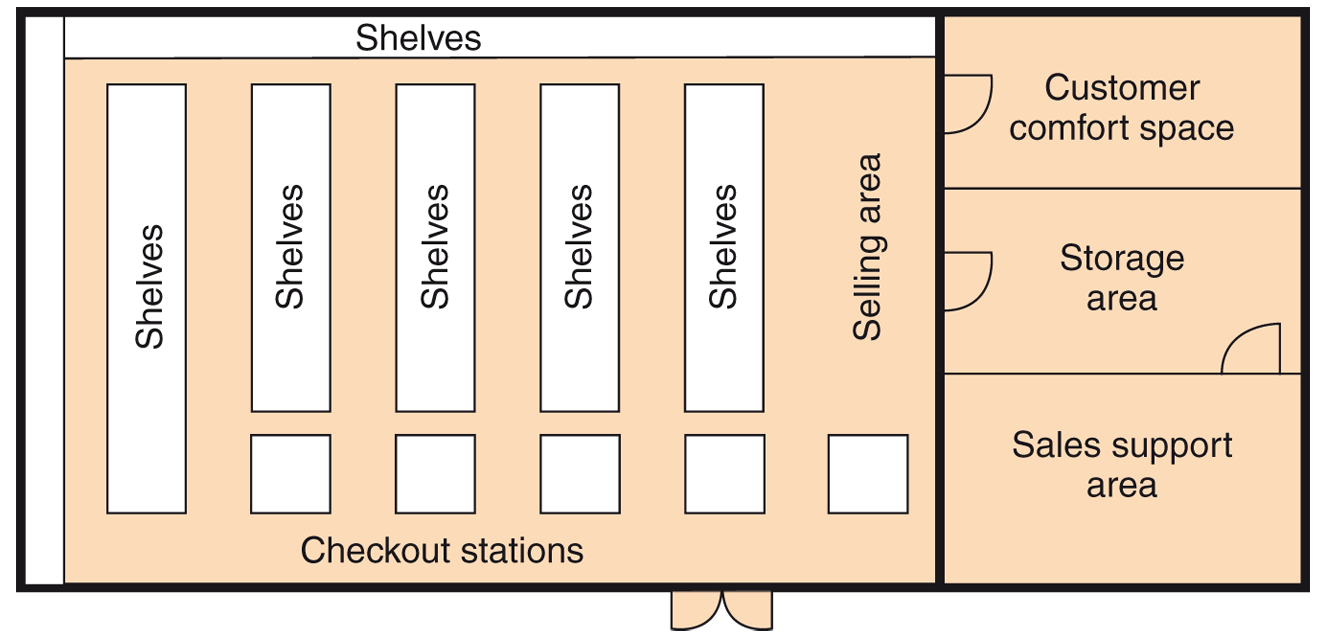 Goodheart-Willcox Publisher
Elements of Visual Merchandising (Continued)
Store interior
Must be appealing to customers
Includes signs, flooring and wall coverings, other furnishings, lighting fixtures, and display fixtures
A fixture is an item designed to hold something
Elements of Visual Merchandising (Continued)
An interior display is located inside a store
Strategically placed to draw the attention of visitors and move traffic through the store
A merchandise presentation is a display
Point-of-purchase (POP) displays
Open displays
Closed displays
Architectural displays
Store decorations
Elements of Visual Merchandising (Continued)
A point-of-purchase (POP) display is a special display usually found near a cash register where goods are purchased
Designed to increase impulse buying as customers are waiting to pay for their purchases
Might be developed and provided by the manufacturer
Elements of Visual Merchandising (Continued)
Open displays
Merchandise is arranged so the shopper can view and handle the products
Customers want to know exactly what they are buying
Elements of Visual Merchandising (Continued)
Closed displays
Merchandise is enclosed in a display case so the shopper cannot touch it
Often used for jewelry, china, and other expensive products, due to the risk of theft or breakage
Elements of Visual Merchandising (Continued)
Architectural displays
Contain items arranged so customers can imagine how the products might look in their own homes
Found in home and furniture stores and at some trade shows
Elements of Visual Merchandising (Continued)
Store decorations
Used for special products or occasions
Usually seasonal
Section 19.1 Review
What is the purpose of visual merchandising displays?
	Displays are designed to excite customers, motivate their interest in the merchandise, and entice them to buy.
List examples of words that can describe a store’s image.
	(Any) Bargain, casual, discount, expensive, sophisticated, trendy, upscale, and youthful.
Section 19.1 Review (Continued)
Provide examples of store exterior elements that contribute to a store’s image.
	(Any) Store sign or logo, marquee, display windows, entrances, outdoor lighting, landscaping, and the building itself.
Name four sections of a store’s layout.
	Selling area, sales support area, storage space, and customer comfort space.
Section 19.1 Review (Continued)
List examples of interior displays.
	(Any) Point-of-purchase (POP), open, closed, and architectural displays, plus store decorations.
Section 19.2
Display
Learning Objectives
19.2-1 List elements of design. 
19.2-2 Describe the principles of design. 
19.2-3 List steps to develop a display.
Key Terms
design
color wheel
hue
value
intensity
color scheme
complementary color
triadic color
analogous color
emphasis
movement
balance
proportion
prop
Essential Question
What makes visual merchandising effective?
Elements of Design
Design is the purposeful arrangement of materials to produce a certain effect
Elements of design include
Color
Line
Shape
Texture
Light
Motion
Elements of Design (Continued)
Color
Often the most dramatic and noticeable design element
Can grab attention, create a mood, or affect how someone feels
Elements of Design (Continued)
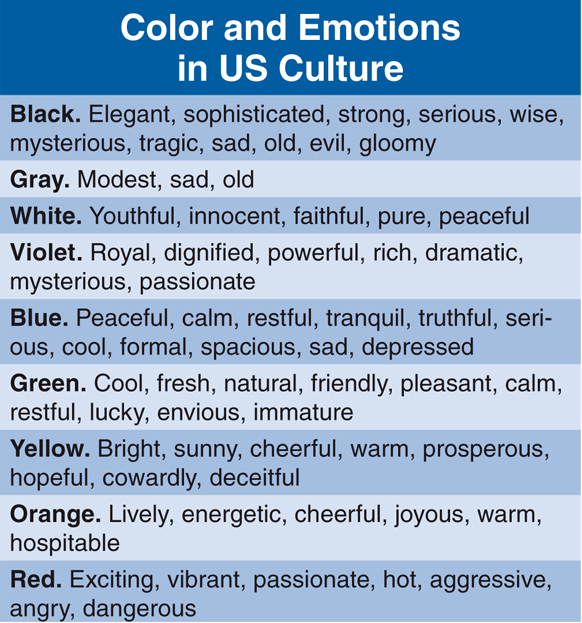 Goodheart-Willcox Publisher
Elements of Design (Continued)
The color wheel is a standard arrangement of 12 colors in a wheel showing the relationships among the colors
The primary colors are red, blue, and yellow
The secondary colors are green, violet, and orange
The intermediate colors are yellow-orange, yellow-green, blue-green, blue-violet, red-violet, and         red-orange
Elements of Design (Continued)
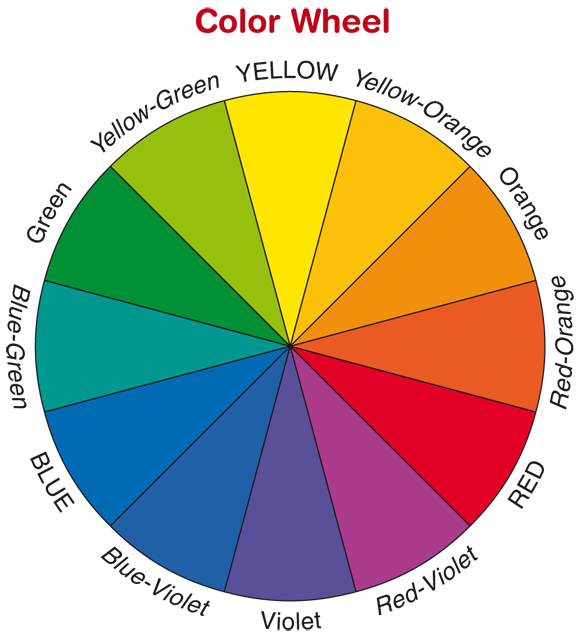 Goodheart-Willcox Publisher
Elements of Design (Continued)
Hue is the pure color itself
Also often called color
For example, red
Value refers to the lightness or darkness of the color
Tints are hues mixed with white
Shades are hues mixed with black
Intensity refers to the brightness or dullness of a color
Elements of Design (Continued)
A color scheme is a description of color combinations
Complementary colors are found opposite to one another on a color wheel
Triadic colors are three colors equally spaced on the color wheel
Analogous colors are adjacent to one another on the color wheel
Elements of Design (Continued)
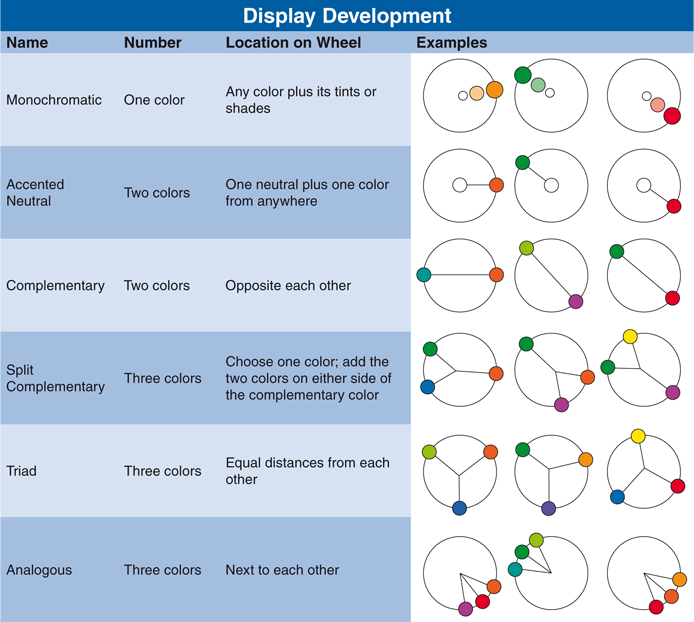 Goodheart-Willcox Publisher
Elements of Design (Continued)
Line refers to a one-dimensional mark that looks as if it were drawn by a pen
Vertical is up and down
Horizontal is side to side
Diagonal is at an angle
Elements of Design (Continued)
Shape refers to the shapes used in a design
Can be two-dimensional or three-dimensional
The silhouette is the overall outline of an item or a display
Texture refers to the surface quality of materials
Light is necessary in a display
Elements of Design (Continued)
Motion can sometimes be an additional element of design
Most common use in displays is a rotating platform
Sometimes added by mechanical figures
Principles of Design
The principles of design are guidelines that can help the elements of design be used effectively
Emphasis: drawing the attention of the viewer to the most important part of a display
Movement: way the design guides viewer eyes over an item or a display
Balance: way items are placed around an imaginary centerline
Proportion: size and space relationships of all items in a display to each other and to the whole display
Principles of Design (Continued)
Types of balance
Formal balance means you have an object on one side of the centerline and another object of equal size the same distance from the line on the other side
Informal balance means you have a large object on one side of the line and two smaller objects that, together, are about the same size as the larger object on the other side
Display Development
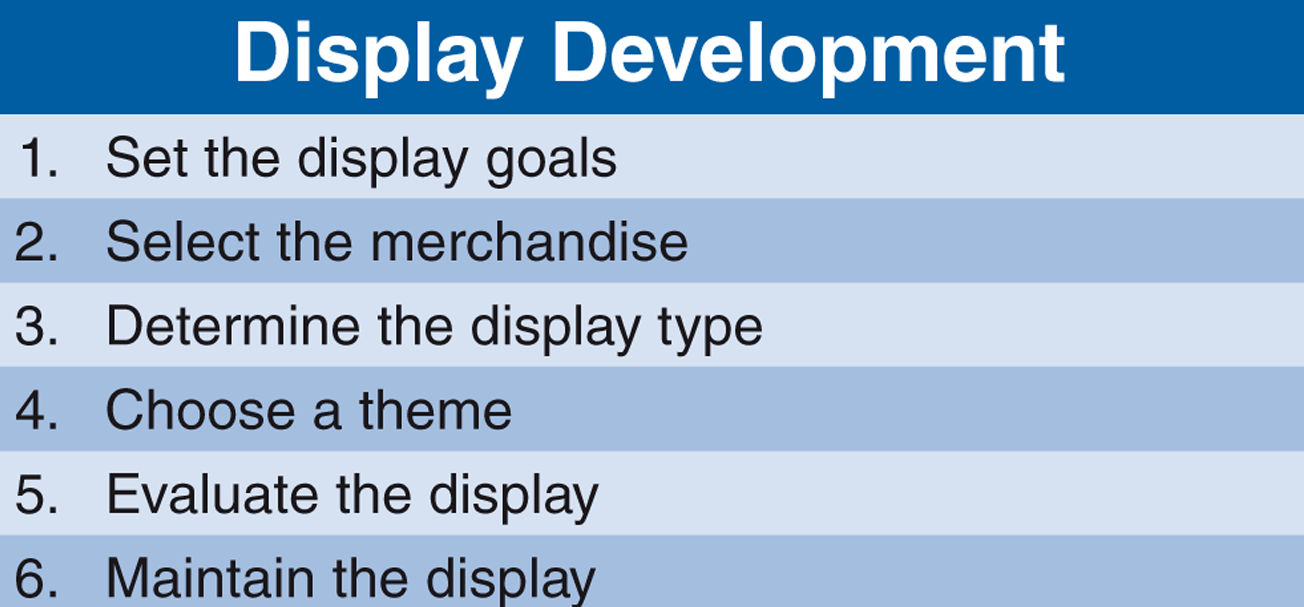 Goodheart-Willcox Publisher
Display Development (Continued)
1. Set the display goals
The purpose of displays is to promote store image and sell products
Depend on the marketing mix and plan
Display Development (Continued)
2. Select the merchandise
Should be eye-catching or notable in some way
Might be a new product, a seasonal product, or a product for a certain age group
Display Development (Continued)
3. Determine the display type
A one-item display can be used to show just one product
Another approach is to show similar or complementary products
A variety of products might be used to show an assortment of unrelated merchandise
Display Development (Continued)
4. Choose a theme
Can be an artistic element or idea
Props are objects used in a display to support the theme or to physically support the merchandise
Decorative
Functional
Display Development (Continued)
5. Evaluate the display
Does it fit the store image?
Does it grab the attention of customers?
Does it focus attention on the merchandise?
Are the signs clear and easy to read?
Is there enough light, with minimal glare and shadows?
Is it clean and neat?
Does it accomplish your goal?
Display Development (Continued)
6. Maintain the display
Check at least once a day to make sure it looks as clean, crisp, and fresh as when it was first completed
Clean the floor, table, props, and merchandise regularly
Replace any merchandise that has been removed or damaged
If merchandise has been moved, put it back where it belongs
Check lights and replace as necessary
Section 19.2 Review
What is the ultimate goal of visual merchandising?
	The ultimate goal of visual merchandising is to entice a customer to buy the merchandise.
Name three distinct qualities of color.
	Hue, value, and intensity.
Section 19.2 Review (Continued)
What is formal balance?
	Formal balance means you have an object on one side of a line and another object of equal size the same distance from the line on the other side.
Explain the first step in display development. 
	The first step in display development is to set the display goals.
Section 19.2 Review (Continued)
Why is it important to maintain a display?
	Dirty, messy displays can ruin the image of a store. To maintain a good image, a display must be kept clean and orderly.